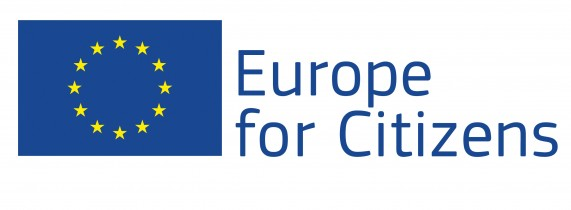 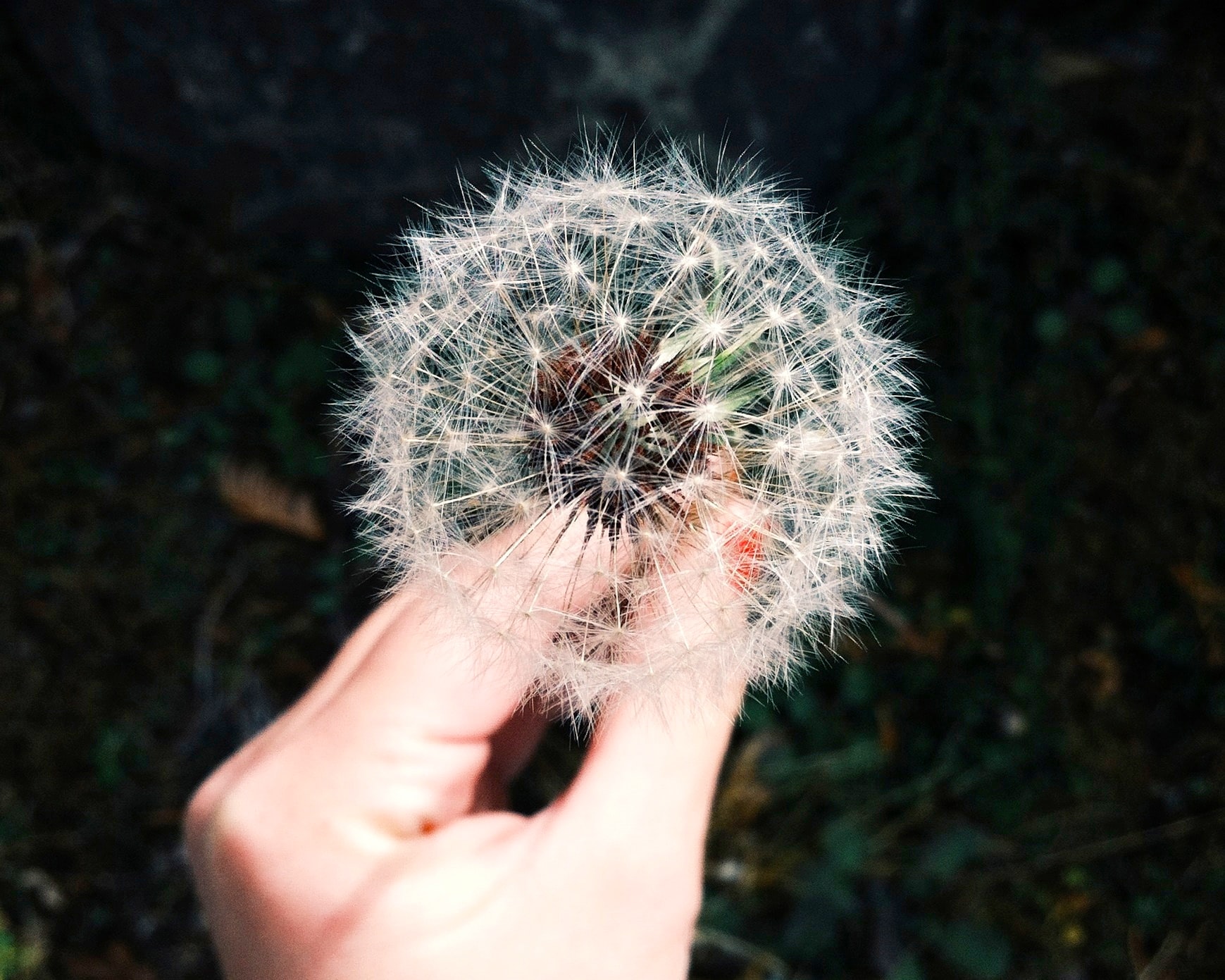 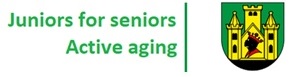 https://www.carevision.com/top-5-challenges-seniors-using-technology-2/
Project presentation  Škofja Loka 3. – 5.9.2020

Version 1
13.8.2020
Miha Ješe
Juniors for seniors-active aging
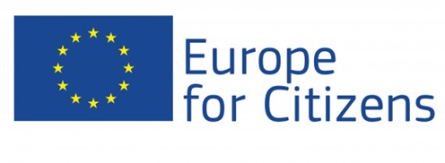 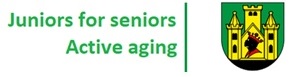 About the project
Coordinator: 		Municipality of Škofja Loka + 11 associated partners
Project duration: 	1.9.2019 – 31.12.2021
Budget: 		146.160 EUR

Relevant general program objective: 
Foster European citizenship and to improve conditions for civic and democratic participation at Union level

Relevant specific aims: 
Encourage democratic and civic participation of citizens at EU level by developing citizen’s understanding  of the union policy making processes and promoting opportunities for societal and intercultural engagement and volunteering

Relevant priority: 
Debating the future of Europe and challenging Euroscepticism
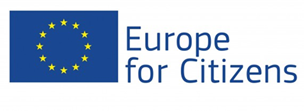 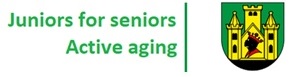 Objective learning from others best practices in addressing the ageing challenge through a debate
The network of towns promotes the debate on the future of Europe by addressing and discussing  the topic of Europe’s aging population and the issues arising from this fact. 

The focus will be on a local level, comparing the local and national policies /initiatives/ best practice examples in 12 different municipalities and countries throughout Europe.
Recommen-dation paper
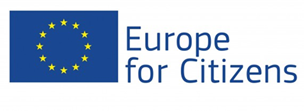 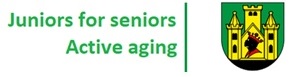 Debating over 1+5 events
IMPORTANT! 
 Active involvement of youth and seniors
TOPICS
APPROACH
Inter-generation debate
Inter-institutional debate
Cross-sectoral debate
Cross-expert debate
Transnational debate
Getting familiar with the challenges of aging in participating towns and make European comparisons
Learning best practices in active aging measures,  services, organization
Impacts of aging on local level = towns
Euroscepticism among seniors citizens
Contribute to Fact-based  opinion-making of the juniors
! Workshops will itself practice intergeneration cooperation(e-democracy tools, guided  smartphone site visits…)
Role of each partner
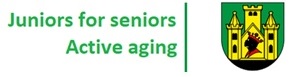 Promote the project, its activities, and results at local/national level. 
Participation at project events
Participation in the preparation of the program 
Participation in the preparation and distribution of promotional materials of the project (leaflets, posters…) 
Provide input for 12 Faces of Age-e-booklet; (with the assistance of students from local schools) and content for the final report (promising practices, guidelines for other cities, recommendations to the regional and national authorities)
Delivering project booklet and other documents created during the project (recommendations˛& guidelines) to relevant local and national organizations
Communication with media
Online visibility (articles and project description on the organization websites, active posting in social media), active participation in the common project FB project profile (open group), etc
Translation of project materials
Involving local NGOs and other stakeholders in the project activities
Organization of 1 event


Organizing 1 information meeting about the event
ALL PARTNERS

Logistic 
Transport

Content 
Motivation of target groups
Active participation
Prepare some reports
JUDENBURG, ŠKOFJA LOKA, KOSZEG, BAD KOTZTING
ASIKKALA, BUNDORAN, HOLSTEBRO, MEERSSEN, KRUJA, ROKIŠKIS, SIRET, SUŠICE
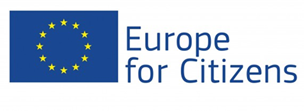 4 target groups
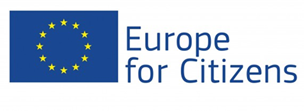 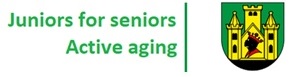 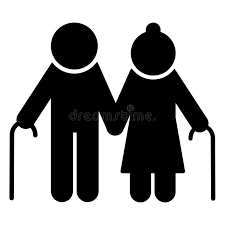 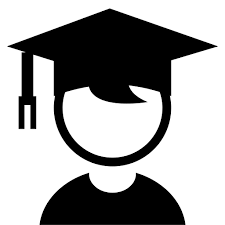 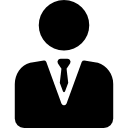 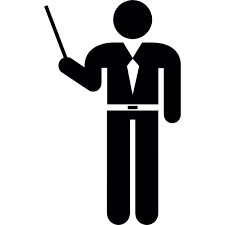 OFFICIALS
TEACHERS
STUDENTS
SENIORS
Social workers and managers, local policymakers, administrators in social affairs, English speaking


1 group manager: Thorsten Wohleser (Judenburg)

Present in:
Judenburg, A
Škofja Loka, SI
Bad Kotzting, D
15 + students of secondary and high school with interest in inter-generation activities or topics related to the aging trends in society, English speaking


1 group manager: Julian Preidl 
(Bad Koetzting)

Present in:
Judenburg, A
Škofja Loka, SI
Koszek, HUN
Bad Kotzting, D
Active seniors from participating towns interested in transnational exchange and debate, fluent in English speaking 


1 group manager: Igor Medič (Škofja Loka)

Present in:
Judenburg, A
Škofja Loka, SI
Bad Kotzting, D
Secondary, high school teachers of different background and experiences in inter-generation activities or topics related to and aging trends in society, English speaking

1 group, manager:  Ištvan Matrai (Koeszeg)


Present in:
Judenburg, A
Škofja Loka, SI
Koszek, HUN
Bad Kotzting, D
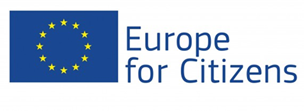 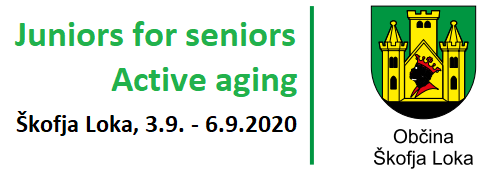 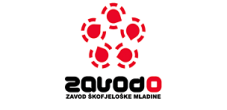 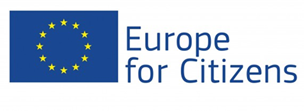 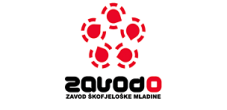 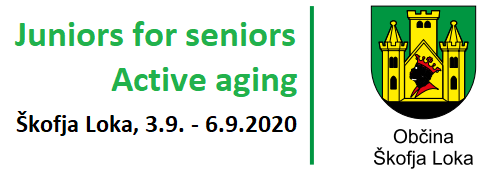 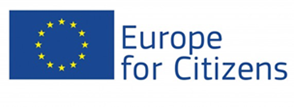 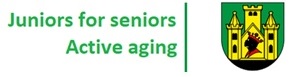 Project Manager
Miha Ješe
Overall project coordination
Organisation
Preparing program and call
Municipality of Škofja Loka: 
Miha Ješe
External support:
Barbara Možina, Consulta.si
Event Content management
Municipality of Škofja Loka: Miha Ješe
External support:
Slavka Zupan, Julija Marošek
KZ Consulta.si
Guidelines for workshops
Content coordinator training
Final recommendation paper
Event Logistic Management
Municipality of Škofja Loka
Miha Ješe, Sabina Gabrijel
Planning
Registration (on-line)
Accommodation
Communication
Financial Management
EU Reporting and budget
Municipality of Škofja Loka
Barbara Možina, Miha Ješe, Jernej Tavčar
Monitoring
Public relations
Invoicing and payments
Reporting
Group manager
Present on all workshops with the target group
Moderating workshops together with local moderators
Preparing content reports after each workshop
Logistic coordinators
Venue
Accommodation & Catering
Transfers
Event management
Motivation of participants for events
Information desk
Event coordinator – Judenburg Eva Volkar
Group manager– Officials Thorsten Wohleser
Event coordinator – Škofja Loka Miha Ješe
Group manager– Teachers Ištvan Matrai
Event coordinator – Koszeg Ilona Talos
Group manager– Students Julian Preidl
Group manager– Seniors Igor Medič
Event coordinator – Bad Kotzting Isolde Emberger
[Speaker Notes: Guidelines for workshops
On-line support
Present: Škofja Loka, Bad Gotzing
Final reccomendation paper]
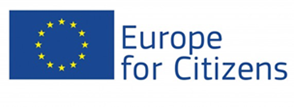 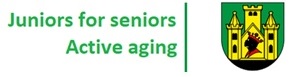 Venue: large hall, flexible seating, poster, enabling working in groups
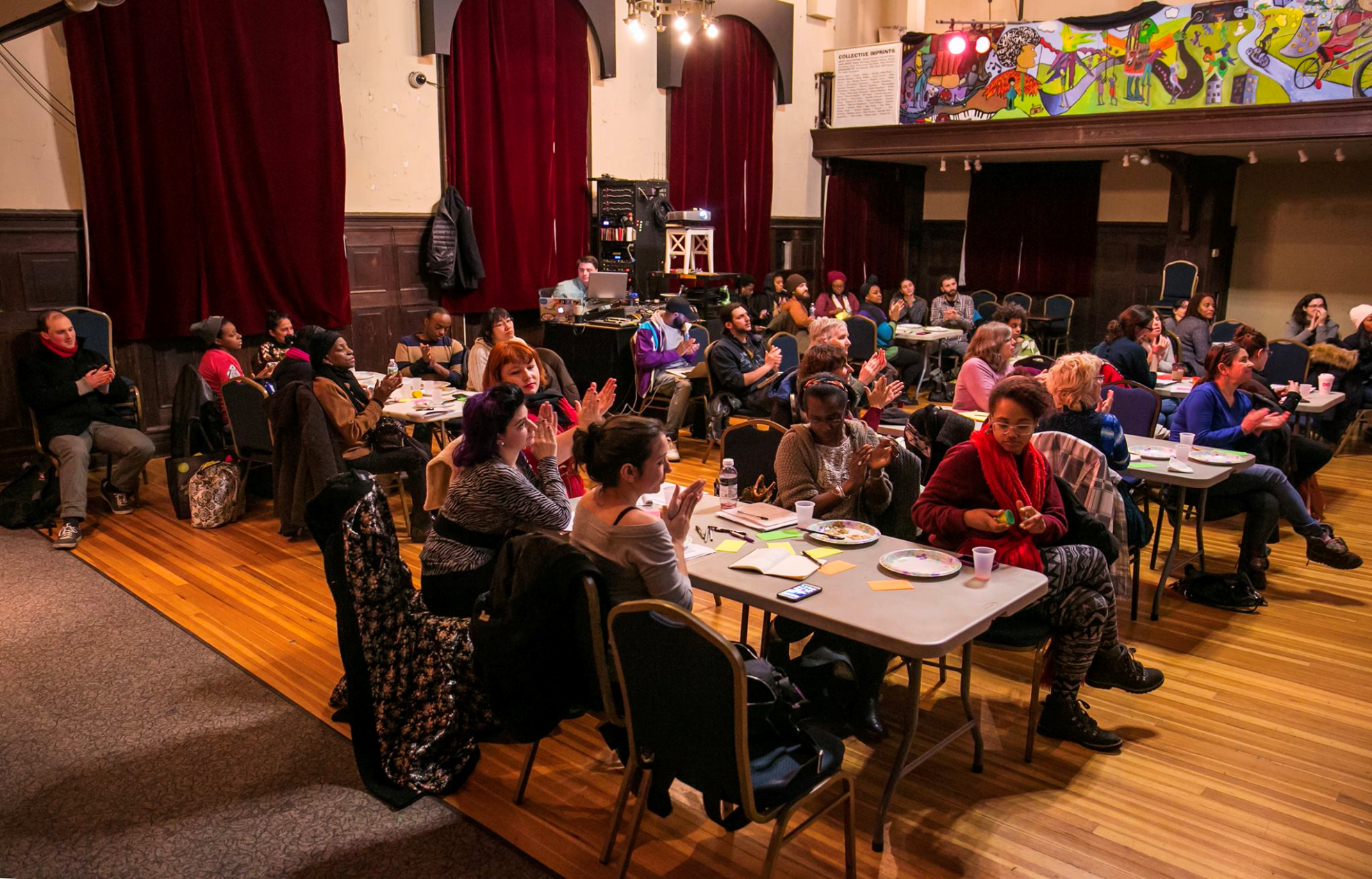 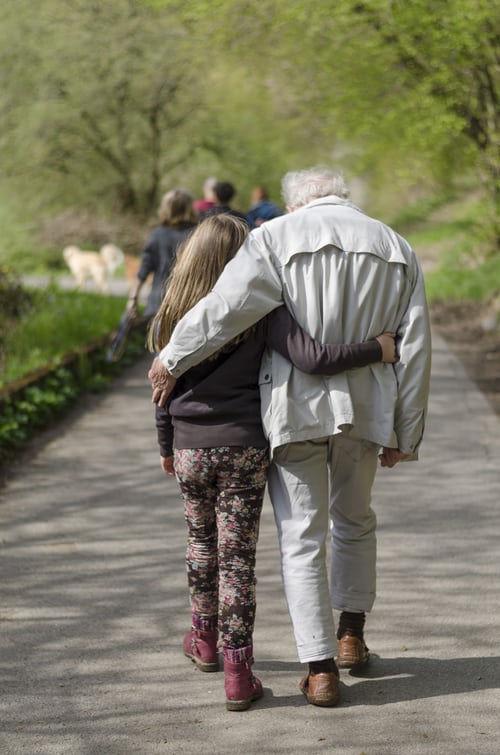 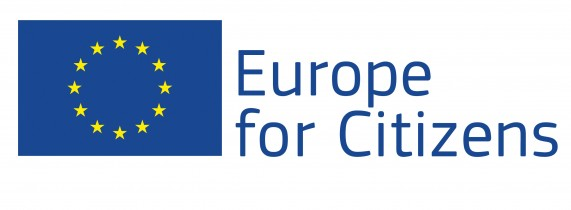 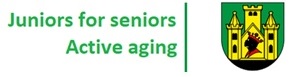 Thank you